Panelists:
Andrea Brinnel, IDEA Part 619 Part B Manager, Connecticut State Department of Education
Jane Walsh, Early Education Department, Denver Public Schools (CO)
Lauren Zbyszinski, Inter-agency Deputy Director of Early Childhood, Texas Education Agency

Moderator:
Kristie Kauerz, Director, National P-3 Center, University of Colorado Denver
Session 2
Transitions and Learning Supports in a Pandemic Context
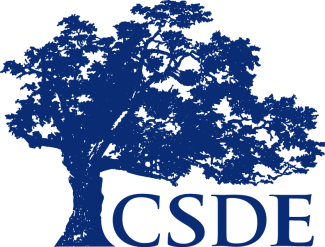 CONNECTICUT STATE DEPARTMENT OF EDUCATION
Transitions During COVID-19
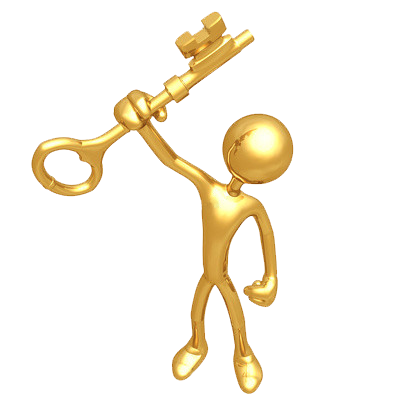 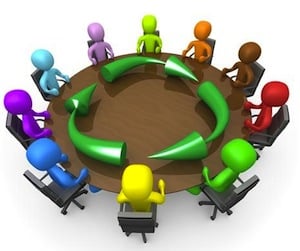 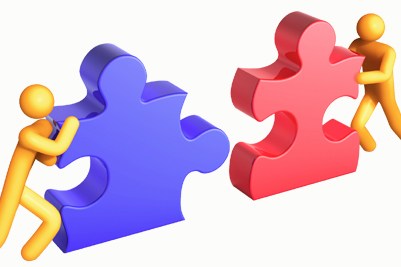 Andrea Brinnel, Ed.D.
619 Part C Manager, Early Childhood Specialist
CT State Department of Education
andrea.Brinnel@ct.gov
 860-713-6941
Collaborations are Key
CT State Department of Education
CT  Association of Schools
The Connecticut Office of Early Childhood
The CT Regional Education Service Center (RESC) Alliance
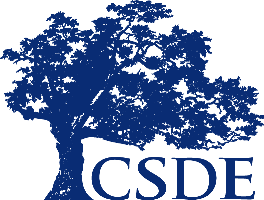 CONNECTICUT STATE DEPARTMENT OF EDUCATION
Transitions
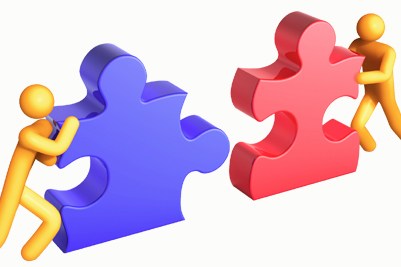 Executive Order 
Part C to Part B Transitions and FAPE at Three 
Flowchart

Joint Memo
Transitioning to Kindergarten during a Public Health Emergency
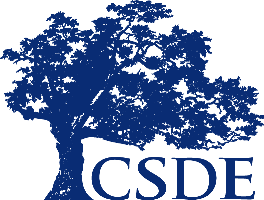 CONNECTICUT STATE DEPARTMENT OF EDUCATION
ESSA Transition Resources
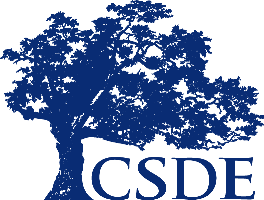 CONNECTICUT STATE DEPARTMENT OF EDUCATION
Five Core Values that Guide Effective Transition Practices
Collaborative, responsive, and trusting relationships with families. 
 Ongoing communication with all stakeholders- including families, program staff, and others. 
Respect for diverse linguistic/cultural backgrounds and experiences, strengths, and needs of children and families. 
Positive relationships between adults and children as foundations for children’s learning and development. 
Competent, knowledgeable staff to implement transition practices
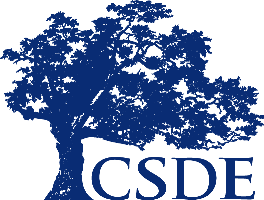 CONNECTICUT STATE DEPARTMENT OF EDUCATION
Guiding Principle 1:  Collaborative, responsive, and trusting relationships with families
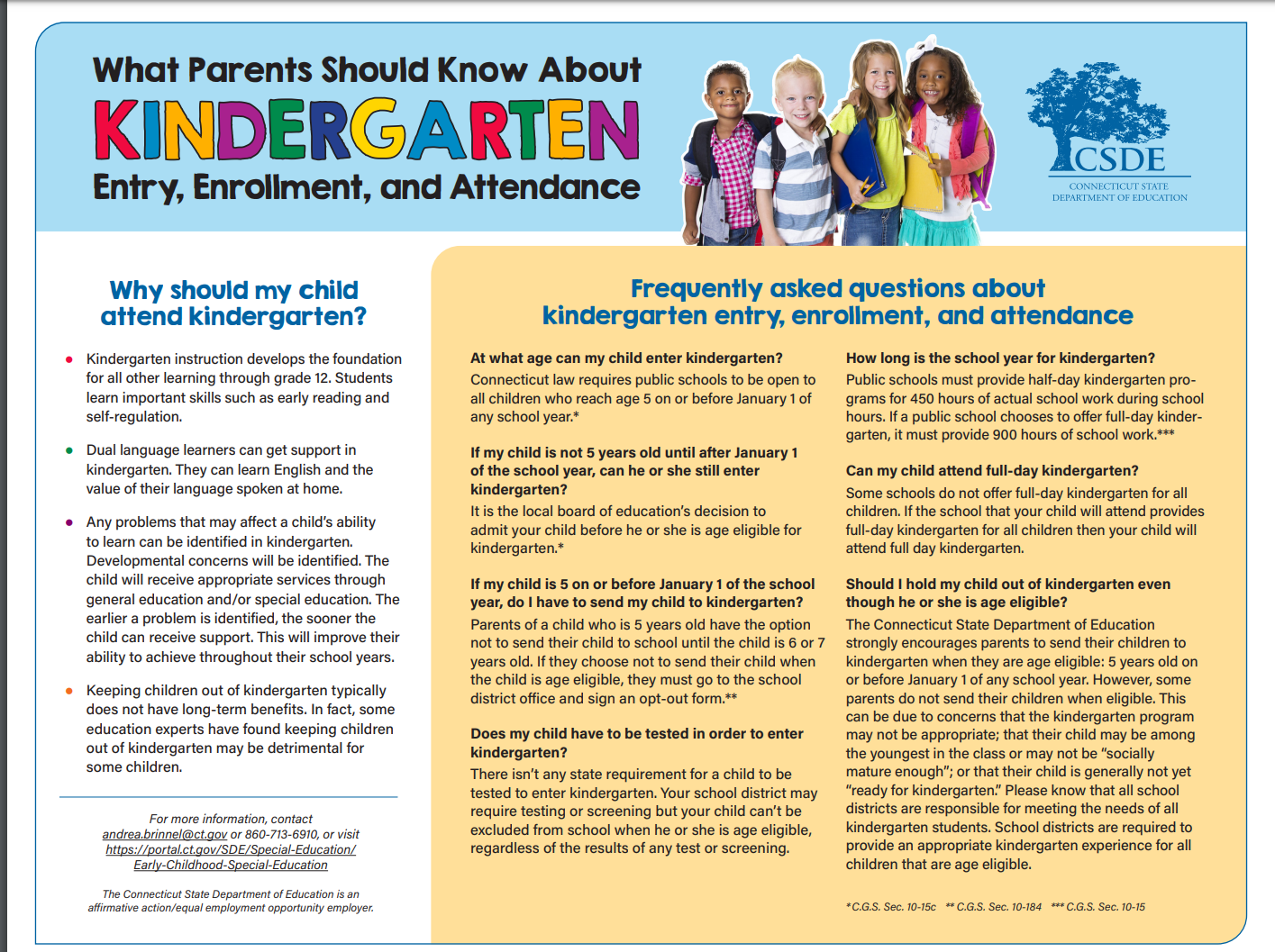 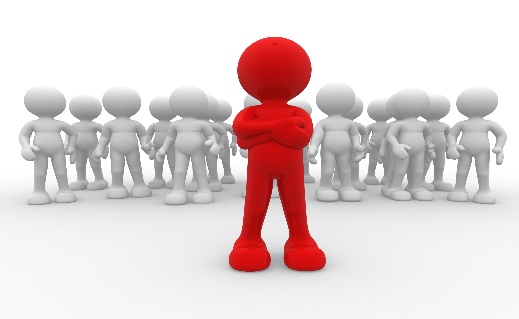 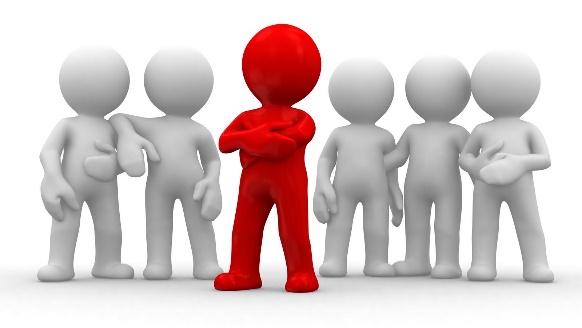 Leadership
Reopening Round Table Conversation for Preschool and Kindergarten Administrators
A collaborative effort between
The CT State Department of Education
The CT Office of Early Childhood
The CT Regional Education Service Center Alliance
The CT Association of Schools
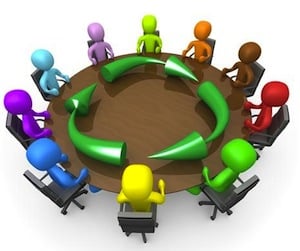 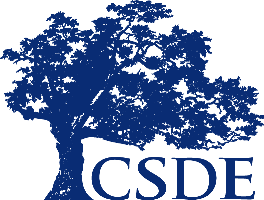 CONNECTICUT STATE DEPARTMENT OF EDUCATION
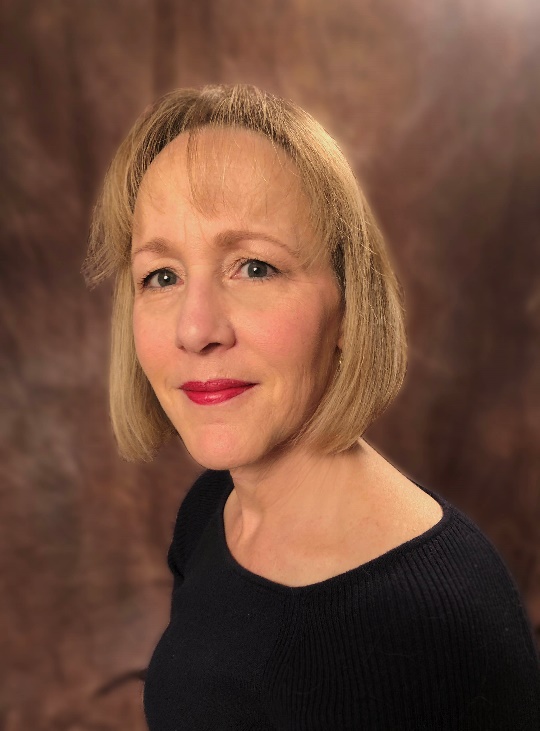 Andrea Brinnel, Ed.D.
619 Part C Manager, Early Childhood Specialist
CT State Department of Education
andrea.Brinnel@ct.gov
 860-713-6941
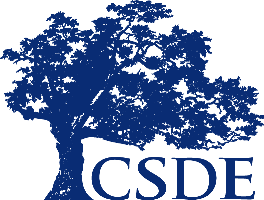 CONNECTICUT STATE DEPARTMENT OF EDUCATION
Lauren ZbyszinskiTexas Education Agency
Our Current Reality
The pandemic and subsequent rapid evolution of school models has further illuminated inequities that have always existed. 

Students of color, students experiencing poverty, and emerging bilingual students have had less access to rich, engaging instruction at grade-level.  This was exacerbated in the spring. 

Teachers have had to perform a daunting task – recreating materials to serve the needs of students across fully in-person, hybrid, and full remote settings.  

Access to the technology required to engage virtually is varied and there’s an added challenge in providing appropriate remote instruction for young learners (Pre-K-2) and diverse learners.
Source: Instruction Partners
12
High-Quality Instructional Materials for PK
Integrated content across all 10 domains of the Texas Prekindergarten Guidelines:
Developmentally appropriate practice​
Emphasis on health and wellness, language and literacy development, and play ​
Usability for both on-campus and remote settings
Usability and additional supports for families
Strong progress monitoring
Includes supports for students with disabilities and English Learners ​
​
13
Pathways – Adapt or Adopt
Considerations for adapting or adopting
Do my materials align to the key features of high-quality instructional materials and the needs for remote learning? What are the gaps?
Based on the gaps we identified, what would need to be adapted to create alignment?
Based on the gaps we identified, what are my options to adopt?
What are the capacity, allocation, and time needs to adopt?
What are the capacity, allocation, and time needs to create alignment?
What pathway supports meeting what I want to be true for teaching, learning, and student support across all models?
Resource: TEA School System Reflection Tool
Source: Instruction Partners
14
High-Quality Instructional Materials (HQIM) and COVID-19
The Challenge
HQIM
Alleviate the burden of designing lessons, adapting them to work both in person and remotely, and supporting cohorts of students with diverse needs.
Teachers developing their own curricula had a difficult time adapting to remote learning in the spring.
Make it easier for principals and coaches to support all teachers, despite changing teaching and learning scenarios.
Those supporting teachers must help teachers optimize their teaching for each and every student.
Provide consistency and predictability for those supporting adults, while teachers remain the core instructors.
Schools are relying on groups of adults for an unprecedented amount of student support, care, and guidance.
Source: Instruction Partners
15
THL 3.0 is a freely accessible, optional, aligned suite of resources that educators can use fully or in-part to support the new learning environment
PROFESSIONAL DEVELOPMENT
CURRICULUM
TECHNOLOGY
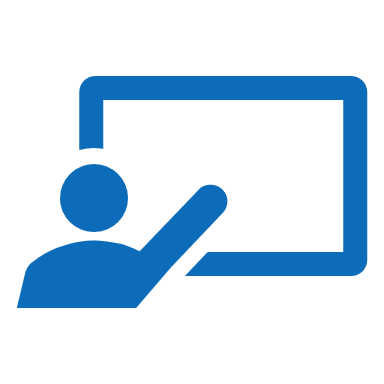 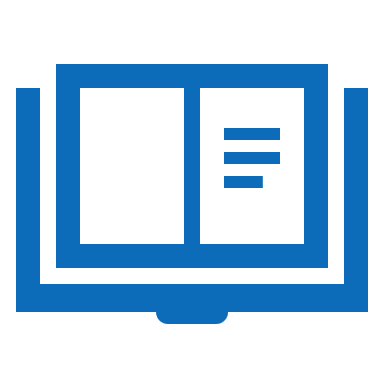 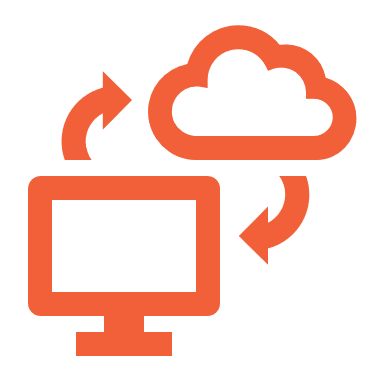 PreK-12 digitized, standards-aligned curricular content customized for Texas and the current learning environment
Suite of technology tools including a learning management system to support student engagement and instructional collaboration
Content and technology focused professional development to support educators with implementation both in classroom and remote settings
Districts may optionally adopt none, part, or all of any of the three components above
16
Jane WalshDenver Public Schools (CO)
Navigating TransitionsSchool District Leadership Perspective
Denver Public Schools - Program Background and Overview

Serves over 5,000 3 and 4 year olds in district classrooms

Supports over 1800 preschool aged children through our partnership with community child care providers

Supports Early Education Department staff (over 40) and

800 teachers and paraprofessionals in district-run schools
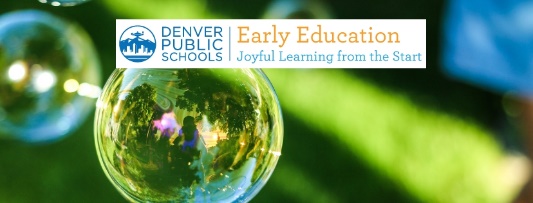 Our goals for the 2020-21 school year are founded in the following:

Supporting the adults in the early childhood space

Creating a sustainable structure for psychologically safe communication, learning, discussion and collegial exchange of ideas

Fostering collaboration between community sites and district-run programming
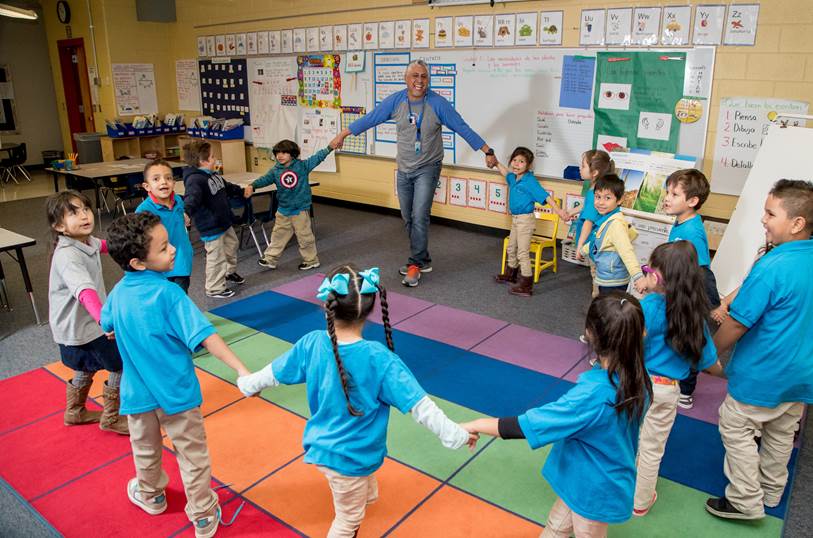 Pivot and Reset to Support Educators in the Creation of Quality Learning Opportunities for Young Children in a New Normal
Ways to support and engage educators:

Relationships are more vital than ever, they are KEY

Open channels for timely two-way flow of information

Provide the structures needed for teachers to feel they have solid footing

Develop ways to establish a new sense of “normalcy” in this unusual time
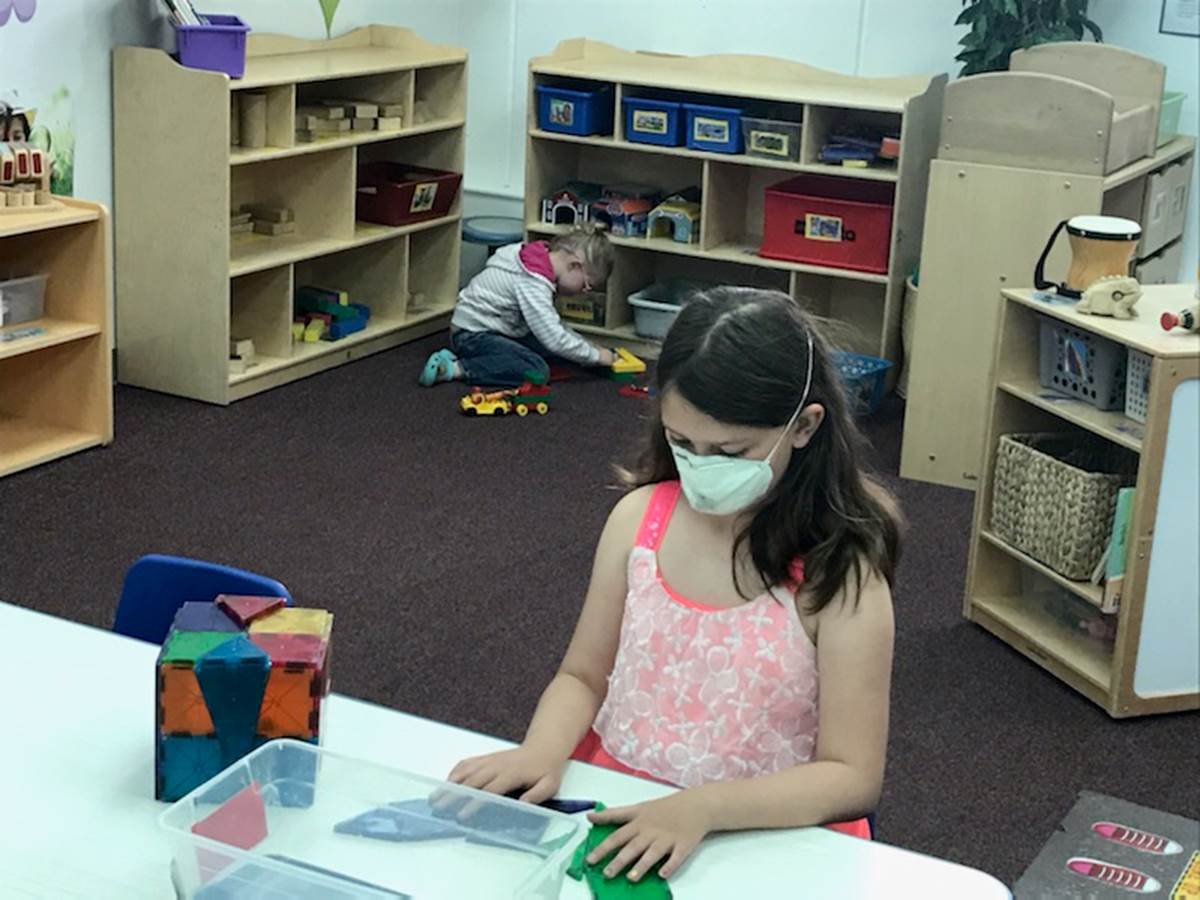